العدوان في المجال الرياضي
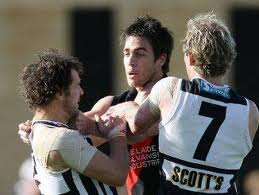 المفهوم العام للعدوان
السلوك العدواني يأخذ أشكالا مختلفة تتدرج غلى النحو التالي :
العدوان التعبيري بالوجه وأعضاء الجسم للآخرين      ( الرمزي )
 العدوان اللفظي نحو الآخرين 
العدوان البدني نحو الآخرين
العدوان التخريبي والتدميري للأدوات والممتلكات
أنواع العدوان الرياضي
العدوان بوصفه وسيلة 

فيتضح عندما يرمي إلى إلحاق الأذى بشخص أخر،ولكن لا لغرض التمتع والرضا نتيجة ذلك . ولكن بفرض الحصول على تدعيم أو تعزيز من الخارج ، كتشجيع الجمهور أو رضا المدرب ومثال ذلك عرقلة اللاعب المنافس ، عندما يقترب لتصويب الكرة نحو المرمى لكي يحصل على تشجيع الجمهور
العدوان بوصفه غاية 

إن السلوك العدواني يعدّ غاية في حد ذاته حينما يكون الهدف إلحاق الضرر أو الأذى النفسي أو البدني بالآخرين مع الشعور بالتمتع والرضا نتيجة ذلك .ومثال ذلك تعمد اللاعب ضرب منافسه ،أو تعمد دفعه باليد للسقوط على الأرض.
أسباب العدوان في المجال الرياضي
سمات الشخصية
المنافسة الرياضية
قواعد وقوانين اللعبة
بيئة اللعب 
وسائل الإعلام 
الجماهير 
الانجاز
الفوز والهزيمة 
درجة الاحتكاك البدني
الحالة التدريبية للاعب 
التعزيز أو التدعيم
المدافعون والمهاجمون
نظريات العدوان
نظرية التحليل النفسي 
يرى فرويد أن العدوان فطري في الإنسان ، فهو غريزة من غرائزه منفصلة عن الغريزة الجنسية وغريزة الحياة ، ولكنها ترتبط بغريزة الموت التي ينظر على أنها قوة تعمل بصورة دائمة على تدميره ، ويؤكد على أنه استعداد فطري غريزي قائم بذاته في النفس الإنسانية .
نظرية الإحباط – العدوان
نظرية مفادها إن العدوان هو نتيجة الإحباط ( أعاقة تحقيق الفرد لأهدافه ) وأن العلاقة بين العدوان والإحباط حتمية لا مفرمنها
الأسس النفسية للعلاقة بين الإحباط والعدوان فيما يلي 
1- تختلف شدة الرغبة في السلوك العدواني باختلاف كمية الإحباط .
2- يواجه العدوان أولا نحو الشخص المسئول عن الإحباط.
3- أن العقاب المتكرر للسلوك العدواني قد يزيد شدة الرغبة في العدوان 
4- قد يوجه العدوان إلى الذات إذا اعتقد الفرد إن مسئولية  عن الإحباط أكبر من مسئولية اى فرد أخر 
5- أن قوة الكبح لأي عمل عدواني ترتبط إيجابا بمقدار العقاب المتوقع من العدوان .
6- يختلف الأفراد فيما بينهم في مدى تحملهم للإحباط فإذا زاد الإحباط عن القدر الذي يتحمله الفرد ظهر السلوك العدواني .
7- يتوقف الإحباط على درجة النضج والمستوى الثقافي للفرد .
8- أن تدعيم سلوك عدواني بسيط يؤدي الى زيادة احتمال ظهور سلوك عدواني قوي .
نظرية التعلم الاجتماعي
أن معظم أنواع السلوك الإنساني مكتسبة ومتعلمة من خلال المجتمع الذي يعيش فيه الفرد، وأن هذا التعلم تزداد قوته كلما أدى هذا السلوك إلى أي نوع من أنواع التدعيم .
نتائج دراسات أجريت على العدوان لدى الأطفال وتتلخص في ما يلي 
1- أن الأطفال في سن الحضانة يقلدون السلوك العدواني للراشدين سواء شاهدوه بصورة حية أو من خلال فيلم .
2- تقل قدرة الطفل على كبح نزعاته العدوانية مما يزيد من فرص إظهاره للسلوك العدواني 
3- المشاهدة المستمرة للسلوك العدواني يجعله من الأمور العادية للطفل .
4- حل المواقف بالعدوان يهيئ الطفل لقبول مثل هذا الحل واقعيا 
5- أذا كوفئ النموذج ولم يعاقب . وإذا كوفئ نموذج راشد من نفس جنس الطفل زاد من نسبة العدوان
العدوان والعنف في الرياضة
لقد تبنت الجمعية الدولية لعلم النفس الرياضي توصيات عن العدوان والعنف في الرياضة، وكما يلي
1- يجب عمل نسخ للعقوبات الأساسية من قبل الإداريين فينتج قانون عقوبات سلوك العنف. 
2- يجب إن يؤكد الإداريين على التدريبات الاساسية للفريق لاسيما المستويات العليا التي تؤكد على حجم اللعب الجيد بين المشاركين.
3- يجب على الإداريين التأكيد على التسهيلات التي تأخذ بعين الاعتبار بإشغال أوقات الفراغ والتسلية.
4- يجب على مدير الفريق وضع صفات أساسية للإحداث المنفردة للعدوان الذي يحصل في الرياضة أكثر من جعلهم (نجوم).
6- يجب إن يسمح لمدير الفريق بعمل حملة لتقليل العنف والعدوان في الرياضة التي ينشغل بها المتسابقين والمدربين والرياضيين والإداريين والمتفرجين.
7- يجب على المدربين والإداريين ومدير الفريق والرياضيين والمؤلفين إن يشاركوا في الحلقات الدراسية حول فهم معنى السلوك العدواني والعنف والتحكم بالسلوك العدواني.
8- يجب على المدربين ومدير الفريق والإداريين تشجيع الرياضيين للارتباط بسلوك اجتماعي ومعاقبة الذين يؤدون السلوك العدواني.
9- يجب أن يشارك الرياضيين في برامج تهدف لمساعدتهم لتقليل السلوك العدواني. وذلك بفرض الشدة في القوانين التي تؤكد على العقوبة. وعليه يجب على الرياضي إن يكون ذا مسؤولية
العوامل المؤثرة لظهور العدوان المرتبطة بخصائص المنافسة الرياضية
1- المكسب والخسارة : أكدت النتائج إن الخاسرون يميلون إلى إبداء مستويات عالية من العدوانية بعد المباريات من تلك التي يبديها الفائزون .
2- تقارب النتائج : ((إن العدوان يقل عندما تكون نتيجة المبارة متقاربة جداً بين الفريقين، فاللاعبون يكونون أكثر حذراً لئلا يقعوا في خطر الخسارة.
3- تباين النتائج : أظهرت نتائج الدراسة إن العدوان يقل حدوثه عند تسجيل أهداف كثيرة لان ذلك يؤدي إلى قلة درجة الاستثارة لدى اللاعبين.
4- ترتيب الفريق : الفريق أو اللاعب الذي يحتل المؤخرة يظهر قدراً اكبر من السلوك العدواني عن اللاعب أو الفريق الذي يحتل المقدمة
5- مكان المنافسة : أثبتت الدراسة إن الفرق الزائرة (التي تلعب خارج ملعبها ) تلعب بعدوانية أكثر من تلك الفرق التي تلعب على ملعبها6- مدة اللعب : العدوان يزداد بزيادة فترة اللعب وهو اقل خلال الفترات الأولى من المباريات.